Муниципальное дошкольное образовательное бюджетное учреждение центр развития ребенка  - детский сад № 19 муниципального образования городской округ город курорт Сочи Краснодарского края
Матевосян
Инга 
Альбертовна
«Мои педагогические 
секреты»
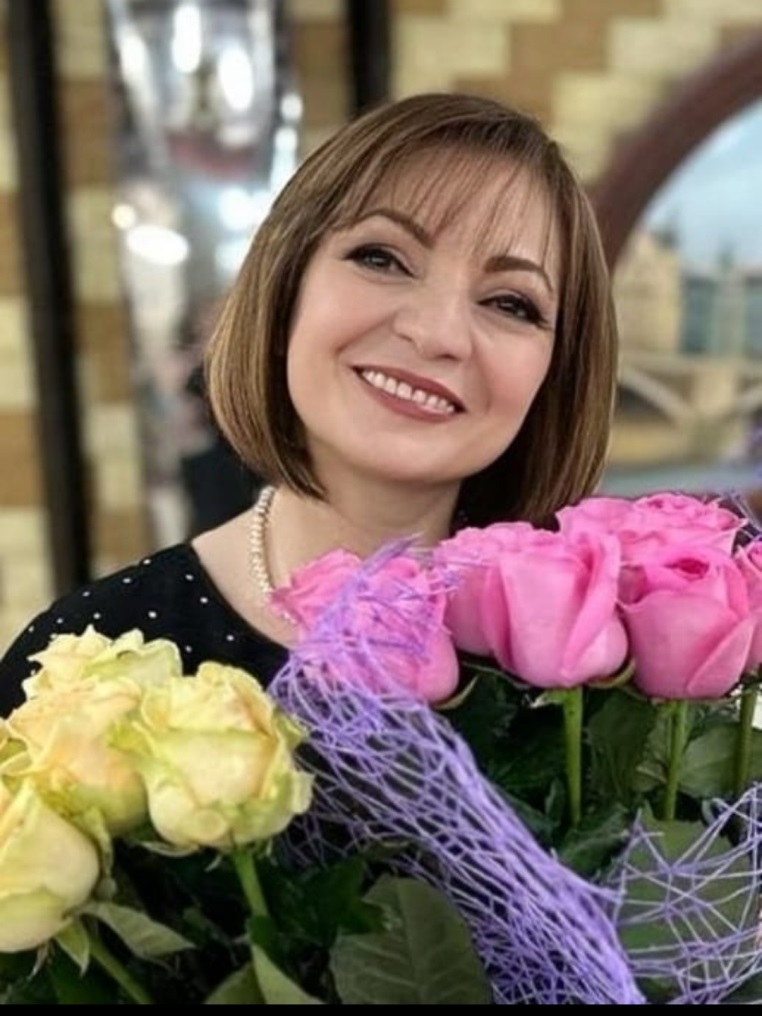 Изобразительная деятельность зарождается в раннем и продолжает развиваться в дошкольном возрасте. Если вовремя создать условия для ее проявления и становления, она станет благодатным средством самовыражения и развития ребенка.
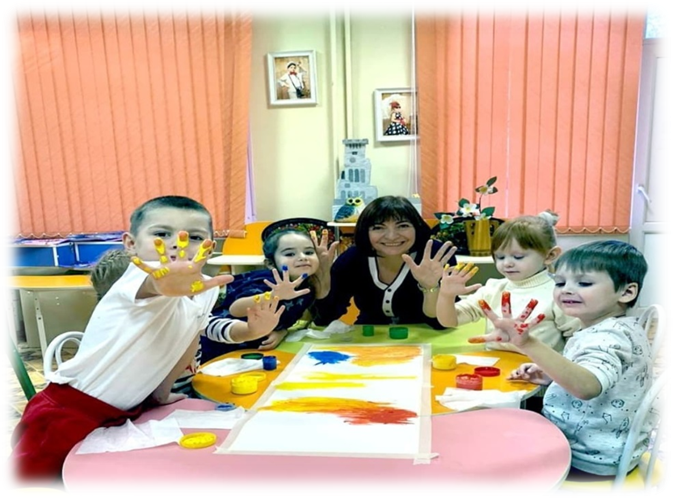 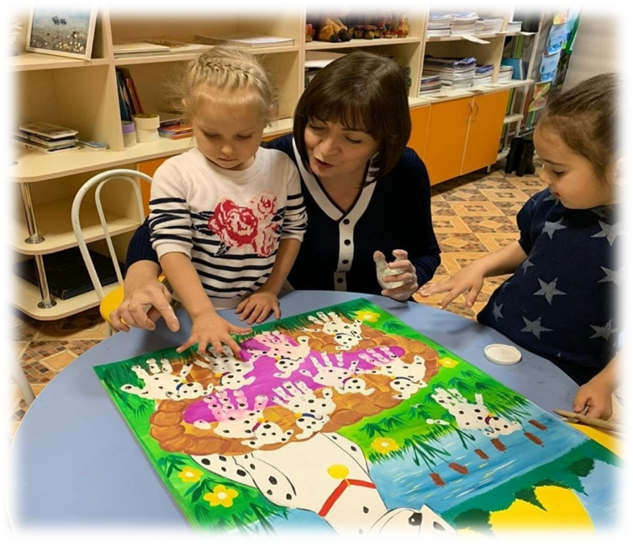 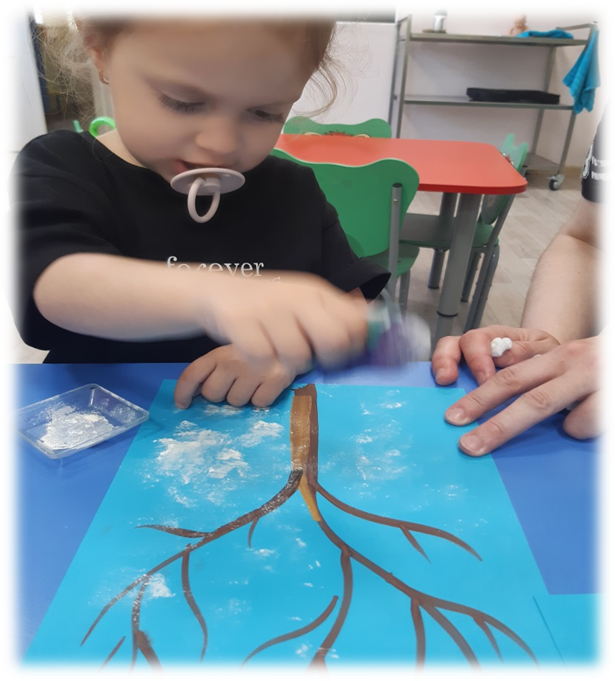 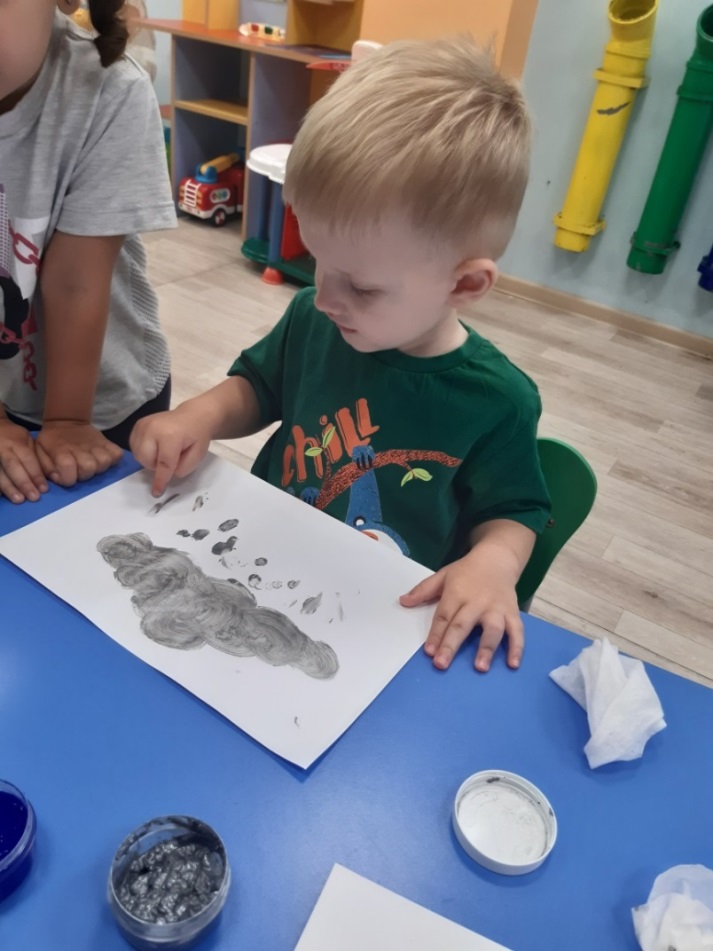 Рисование для малышей — это увлекательная игра, открытие новых красок мира, красоты линий и форм, цветовых пятен, экспериментирование.
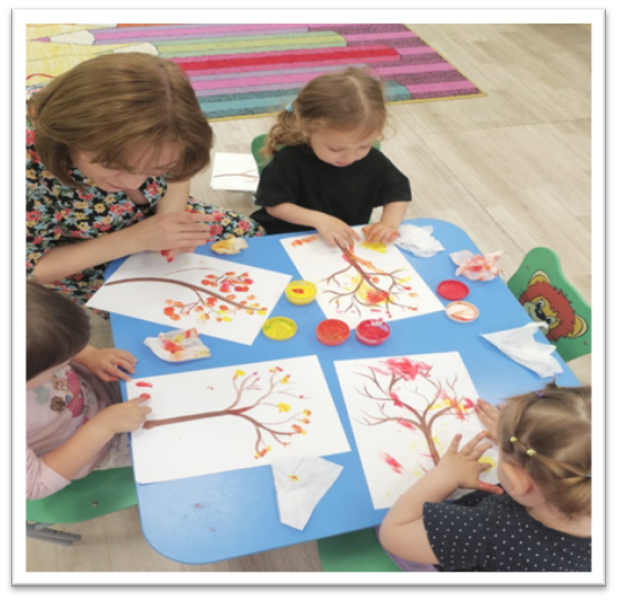 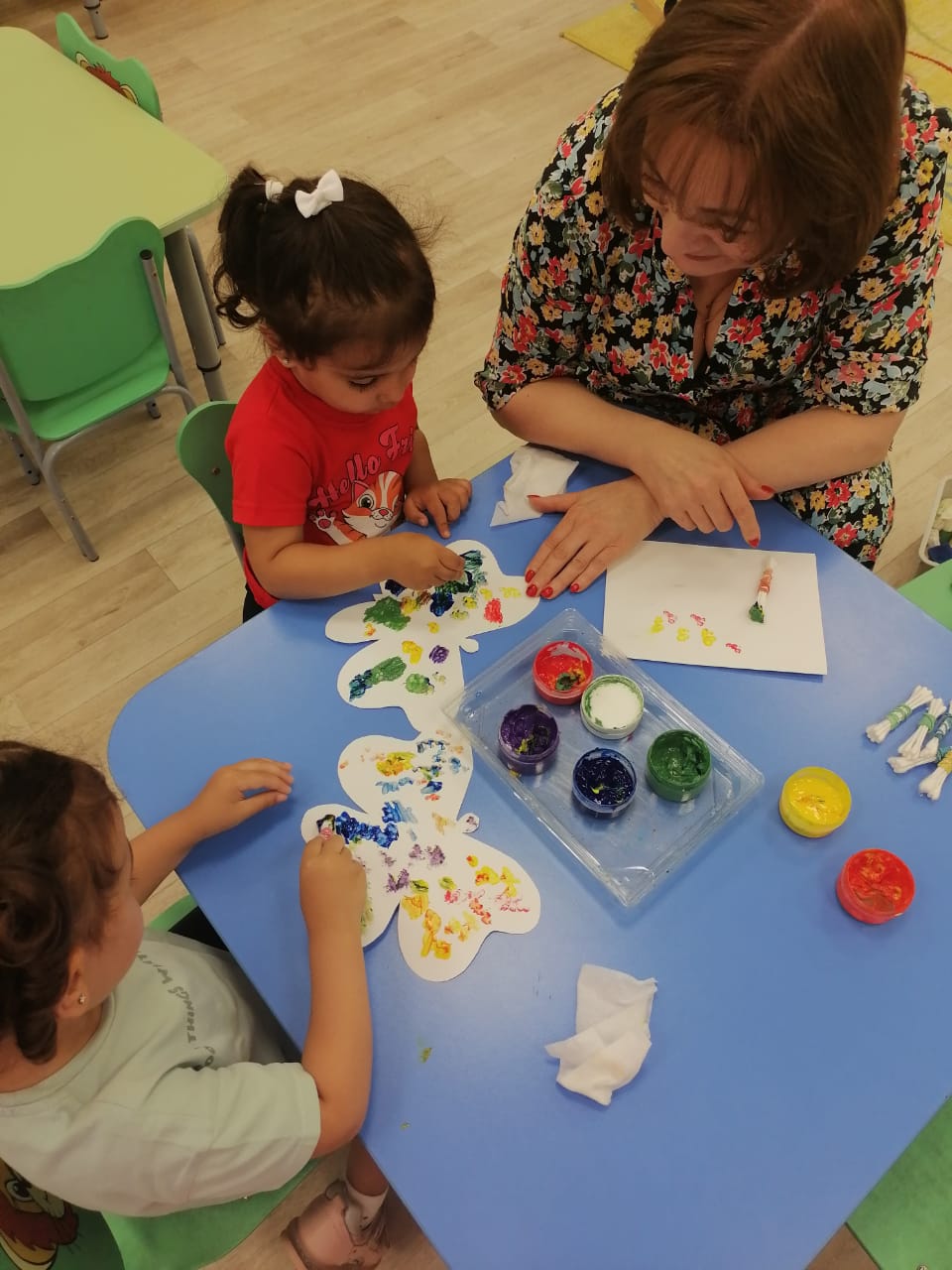 Правополушарное рисование
3 этап – упражнения правополушарного рисования
1 этап – этап развития воображения
2 этап – этап развития наглядно- образного мышления
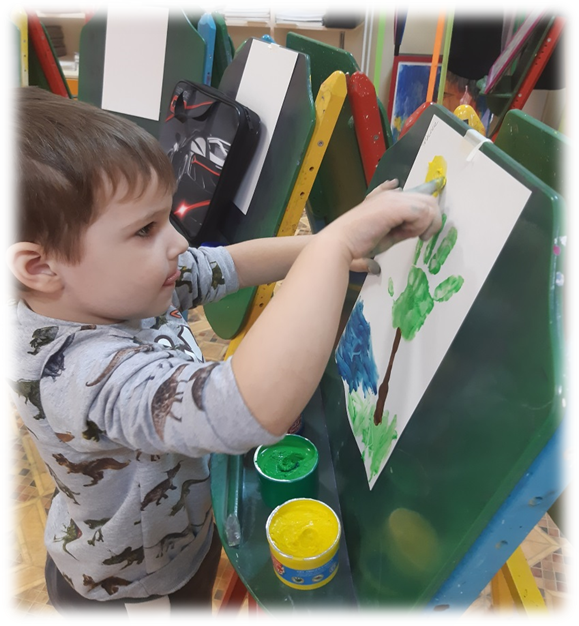 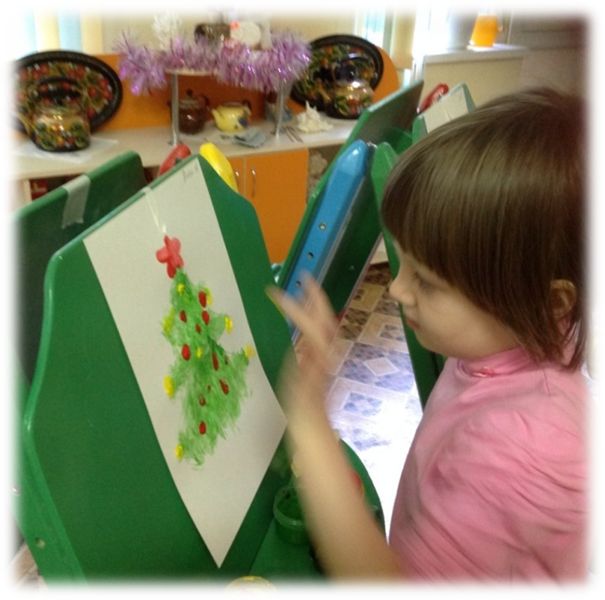 Самое главное в рисовании  - это   радость и удовольствие ребенка от процесса, а не «правильная работа на пятерку по выданному шаблону».
В 1960-е годы нейропсихолог  Роджер Сперри проводя опыты на мозге млекопитающих, пришел к выводу, что разные полушария мозга отвечают за разные функции. В 1981 году Р.Сперри получил за свои исследования Нобелевскую премию. 
    Левая половина мозга отвечает за логику, а правая – за творчество и воображение.
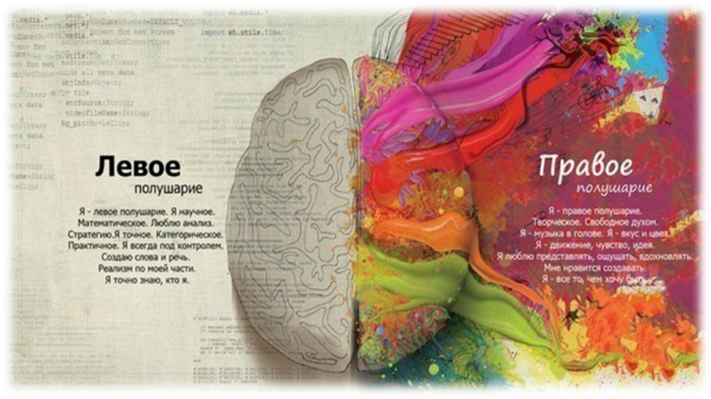 Учитель  и художник Бетти Эдварс  заинтересовалась исследованиями Р.Сперри и  в 1979 году она выпустила книгу «Откройте в себе художника». В основу книги Б.Эдварс легли результаты новаторских исследований нейропсихолога . 
     В своей книге она описала метод, который позволяет «отключить» левое и активизировать правое творческое  полушарие. Эту технику она назвала «правополушарным или интуитивным рисованием»
Упражнение 1Смешивание красок интуитивно прямо на листе бумагиЭта техника   развивает цветовое зрение, ведь при смешивании на бумаге создаются десятки оттенков,  тонов и полутонов.
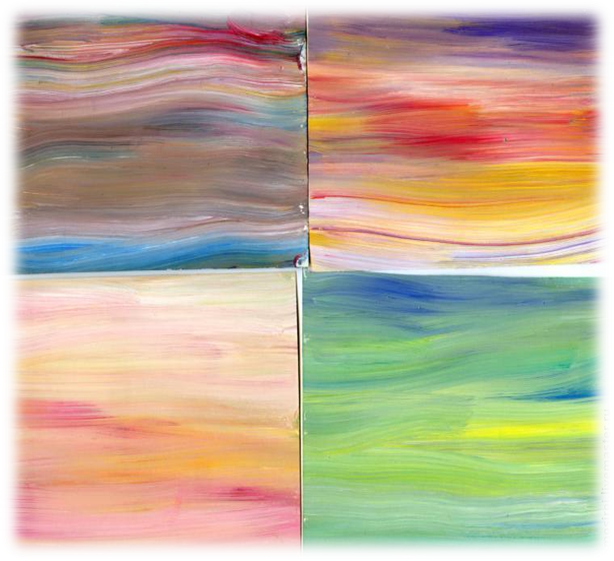 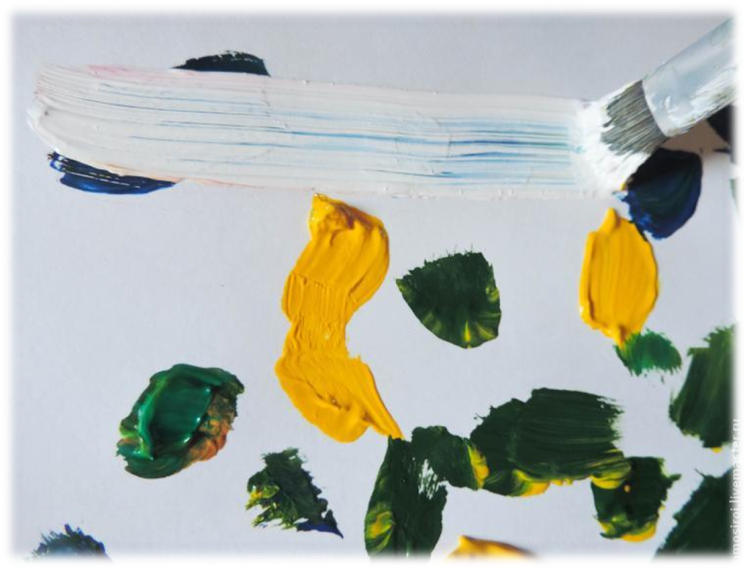 Упражнение 2Рисование,  выходя за рамки листаЭто замечательное упражнение,  позволяющее снять с подсознания ребенка все ограничения, тренирует кисть.
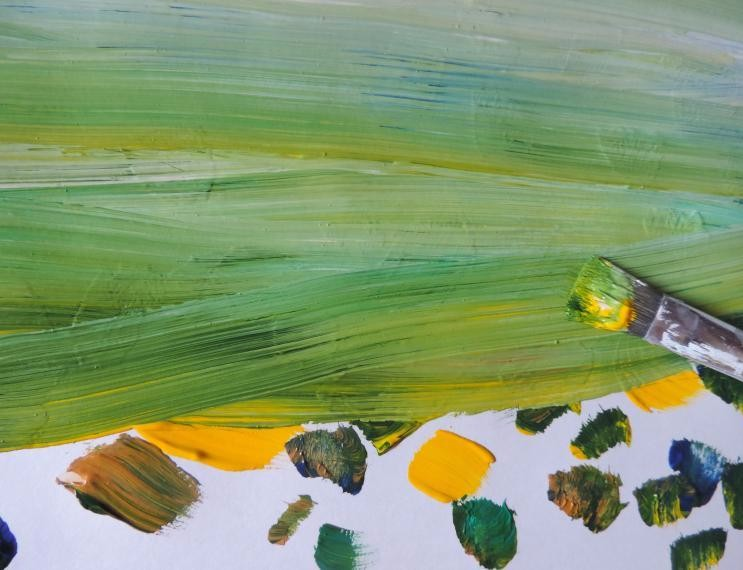 Упражнение 3Перевернутое рисованиеЭто упражнение дает возможность посмотреть на предметы под другим углом, по новому, иногда способствует лучшему изображению предмета.
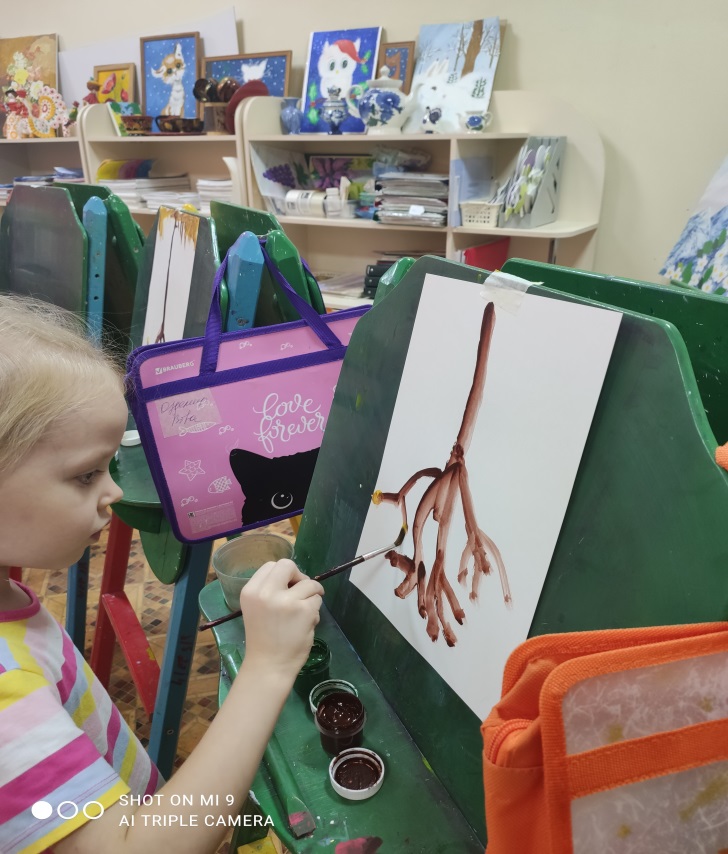 Выбор цвета
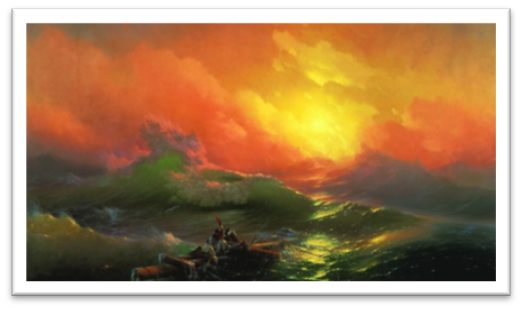 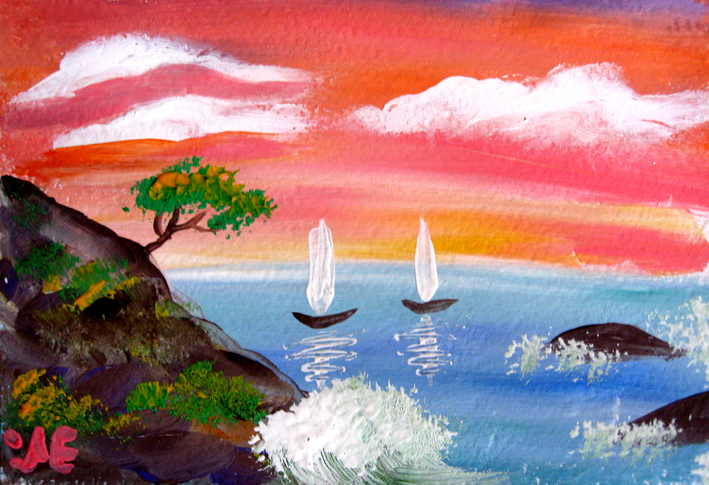 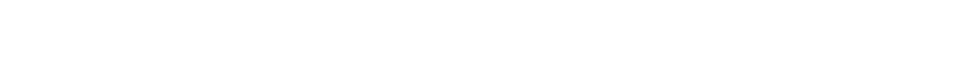 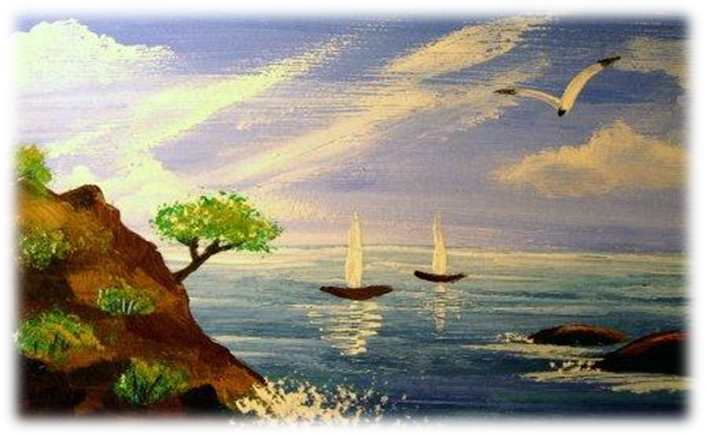 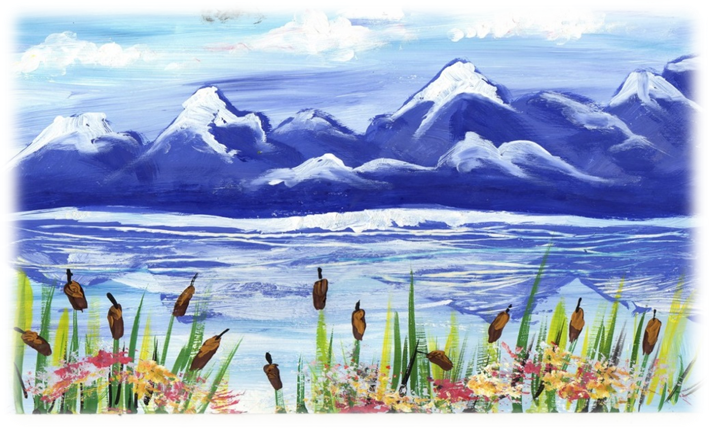 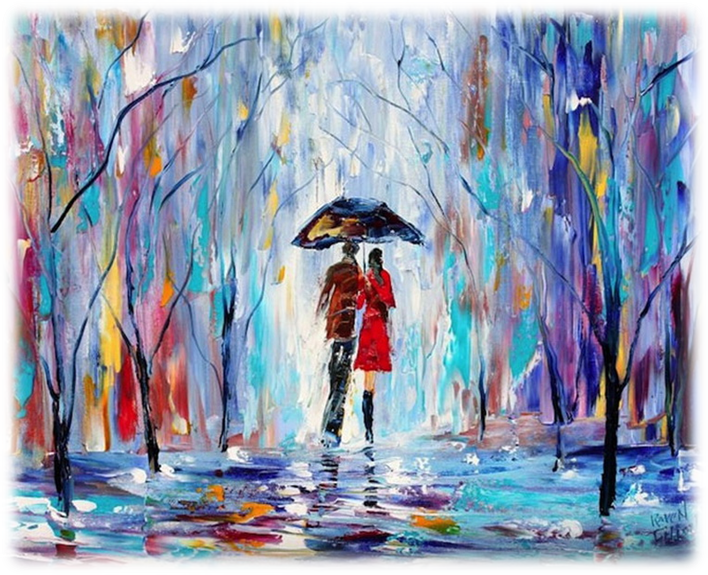 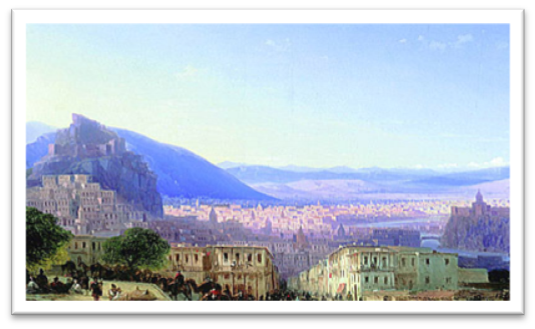 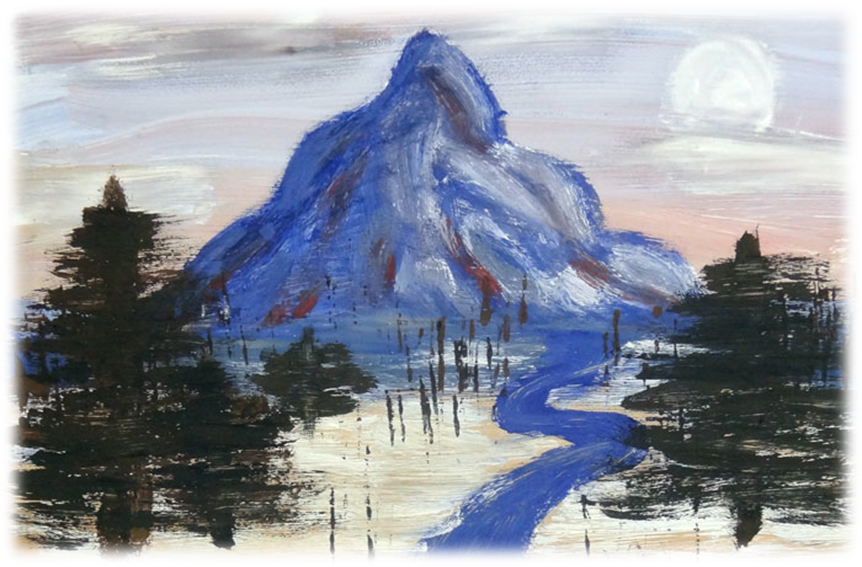 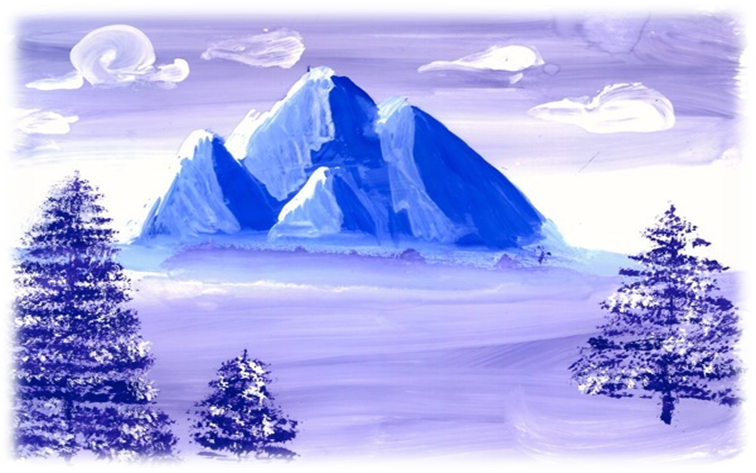 Результативность правополушарного рисования
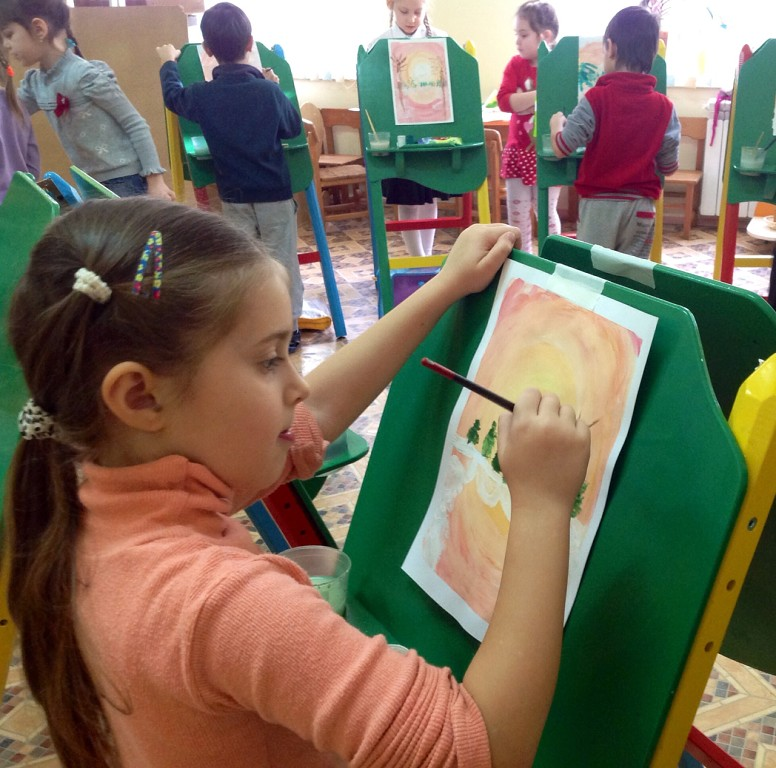 Спасибо за внимание
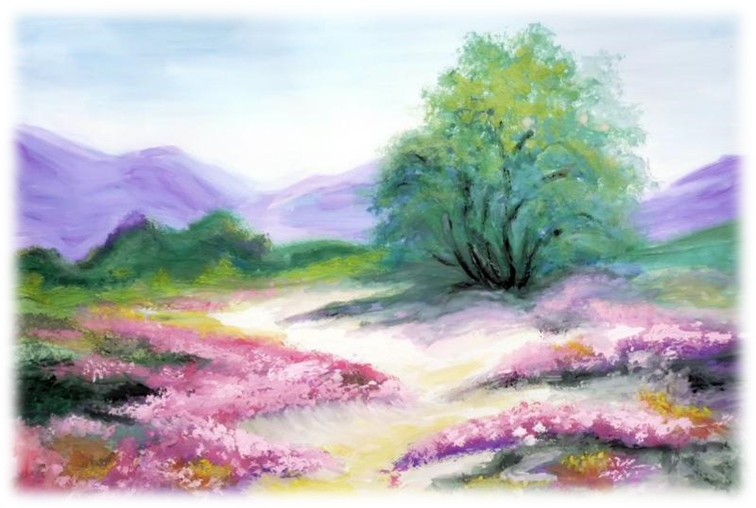